Reconsideration on STA MAC Address of Non-AP MLD
Date: 2020-09-02
Authors:
Slide 1
Guogang Huang (Huawei)
Introduction
The following motion is passed
802.11be supports that if different affiliated APs of an AP MLD have different MAC addresses, then different affiliated non-AP STAs of a non-AP MLD with more than one affiliated STA have different MAC addresses. 
[Motion 112, #SP38, [13] and [99]]
In this contribution, we will point out that different affiliated non-AP STAs of a non-AP MLD with more than one affiliated STA can use the same MAC address as the non-AP MLD MAC address
Slide 2
Guogang Huang (Huawei)
Recap [1]
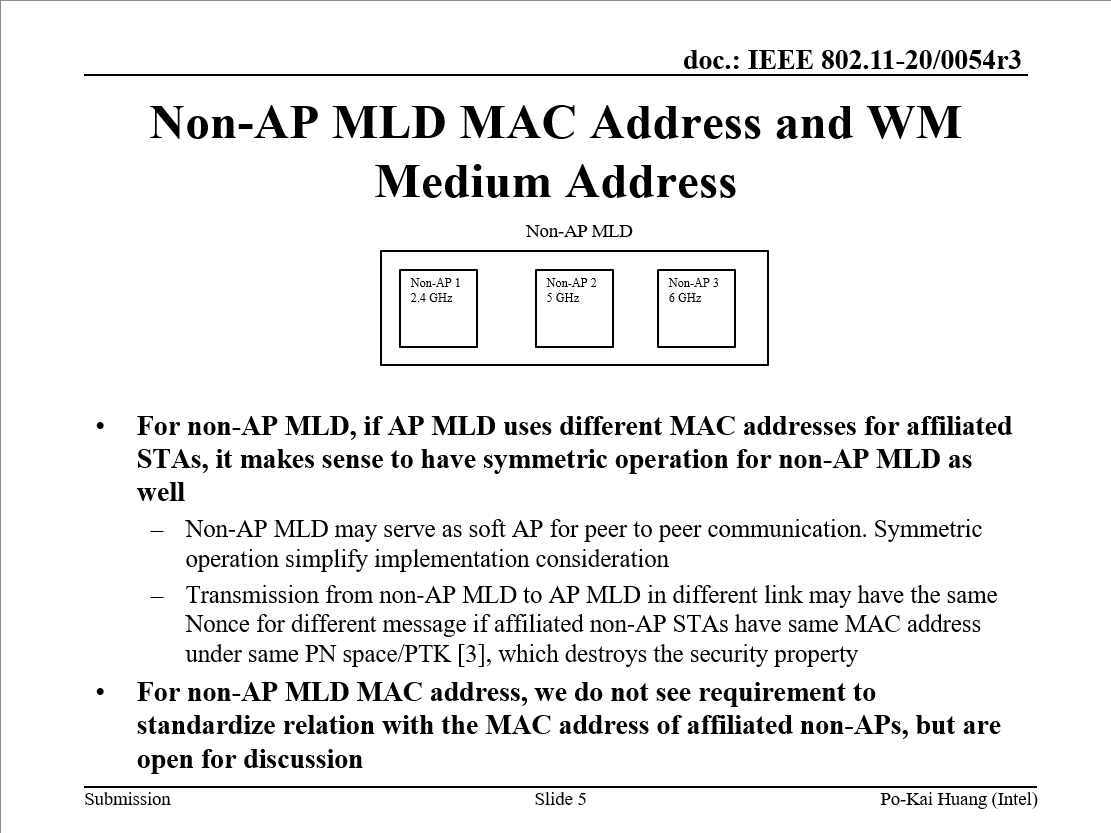 Slide 3
Guogang Huang (Huawei)
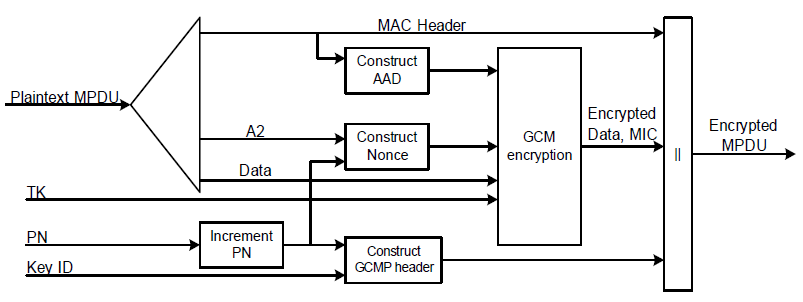 Recap [2]
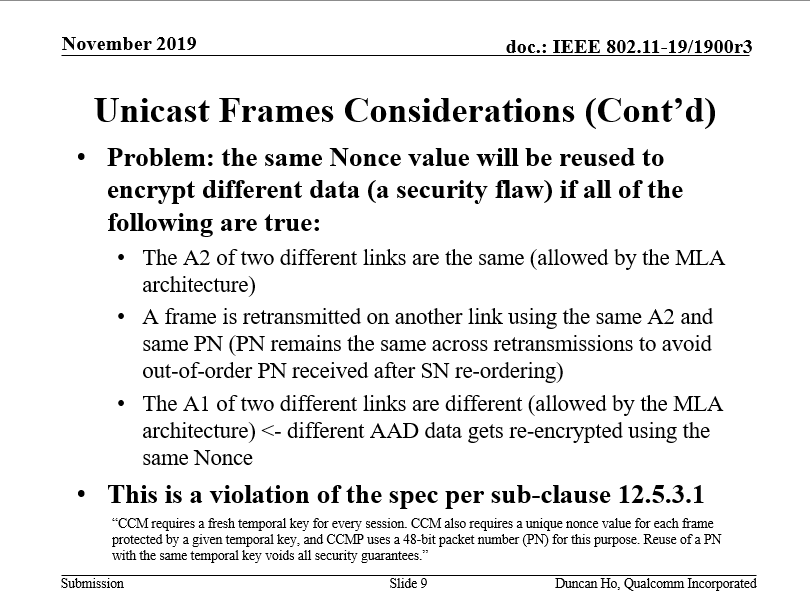 The logic is not correct.
Slide 4
Guogang Huang (Huawei)
Discussion
“CCM requires a fresh temporal key for every session. CCM also requires a unique nonce value for each frame protected by a given temporal key, and CCMP uses a 48-bit packet number (PN) for this purpose. Reuse of a PN with the same temporal key voids all security guarantees.”

The above text just clarifies that a fresh PN is used to guarantee that a unique nonce value for each frame protected by a given temporal key 
But there is an exception
For the retransmitted MPDU, the PN is not modified. So the same nonce is used for retransmitted MPDU.
Slide 5
Guogang Huang (Huawei)
Discussion (Cont.)
When affiliated non-AP STAs of a non-AP MLD can use the same MAC address as the MLD MAC address, it makes sense to still use the same nonce for the retransmitted MPDU with the same AAD [3] through another link

It doesn’t violate the security guarantee if the same nonce is applied to the retransmitted MPDU with the same AAD
Slide 6
Guogang Huang (Huawei)
Benefits
If non-AP STAs affiliated with a non-AP MLD are allowed to use the same MAC address as the non-AP MLD MAC address, it will simplify the following operations
There is no need to carry STA MAC address info during the authentication, (re-)association and 4-way handshake [4]
No addressing issue, e.g. 
It can simplify the ML transition between a legacy AP and an AP MLD for the non-AP MLD [5].  
It can simplify the TDLS addressing proposed in [6]
Slide 7
Guogang Huang (Huawei)
Proposal
Option 1. The spec. supports the following two modes:
Mode 1. Non-AP STAs affiliated with a non-AP MLD use the same MAC address as the MLD MAC address
Mode 2. Non-AP STAs affiliated with a non-AP MLD use the different MAC address
Option 2. The spec. only supports that non-AP STAs affiliated with a non-AP MLD use the same MAC address as the MLD MAC address
Slide 8
Guogang Huang (Huawei)
Conclusions
It is not necessary to require that non-AP STAs affiliated with a non-AP MLD must use the different MAC address. 
In other words, non-AP STAs affiliated with a non-AP MLD can use the same address as the MLD address, which has the following benefits
Simple, i.e. no addressing issue
Low signaling overhead
Slide 9
Guogang Huang (Huawei)
Reference
[1] 11-20-0054-03-00be-mld-mac-address-and-wm-address
[2] 11-19-1900-03-00be-mla-security-considerations
[3] 11-20-1545-00-00be-mld-security-considerations.pptx
[4] 11-20-0727-00-00be-mla-link-mac-addresses-security
[5] 11-20-0669-04-00be-mld-transition
[6] 11-20-1692-01-00be-tdls-handling-in-mlo.pptx
Slide 10
Guogang Huang (Huawei)
SP 1
Do you support that different affiliated non-AP STAs of a non-AP MLD with more than one affiliated STA can use the same MAC address as the non-AP MLD MAC address?
 
Y
N
A
Slide 11
Guogang Huang (Huawei)
SP 2
Which option do you support?
Option 1. The spec. supports the following two modes:
Mode 1. STAs affiliated the non-AP MLD use the same MAC address as the MLD MAC address
Mode 2. STAs affiliated the non-AP MLD use the different MAC address
Option 2. The spec. only supports that STAs affiliated the non-AP MLD use the same MAC address as the MLD MAC address

Option 1. 
Option 2. 
Abstain
Slide 12
Guogang Huang (Huawei)